LECTURE 32: Constructors, Destructors andMemory Management
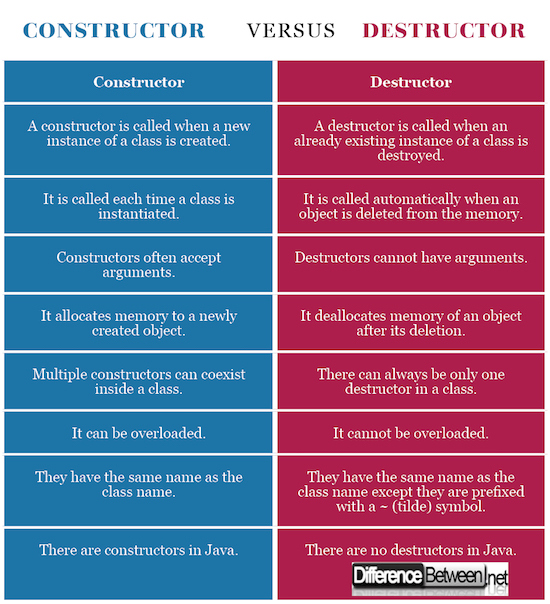 Topics:
ConstructorsFunction Overloads (Brief)DestructorsThe New Operator
Example
Resources:
TP: C++ Class Constructors
SL: C++ Primer
GfG: Constructors in C++